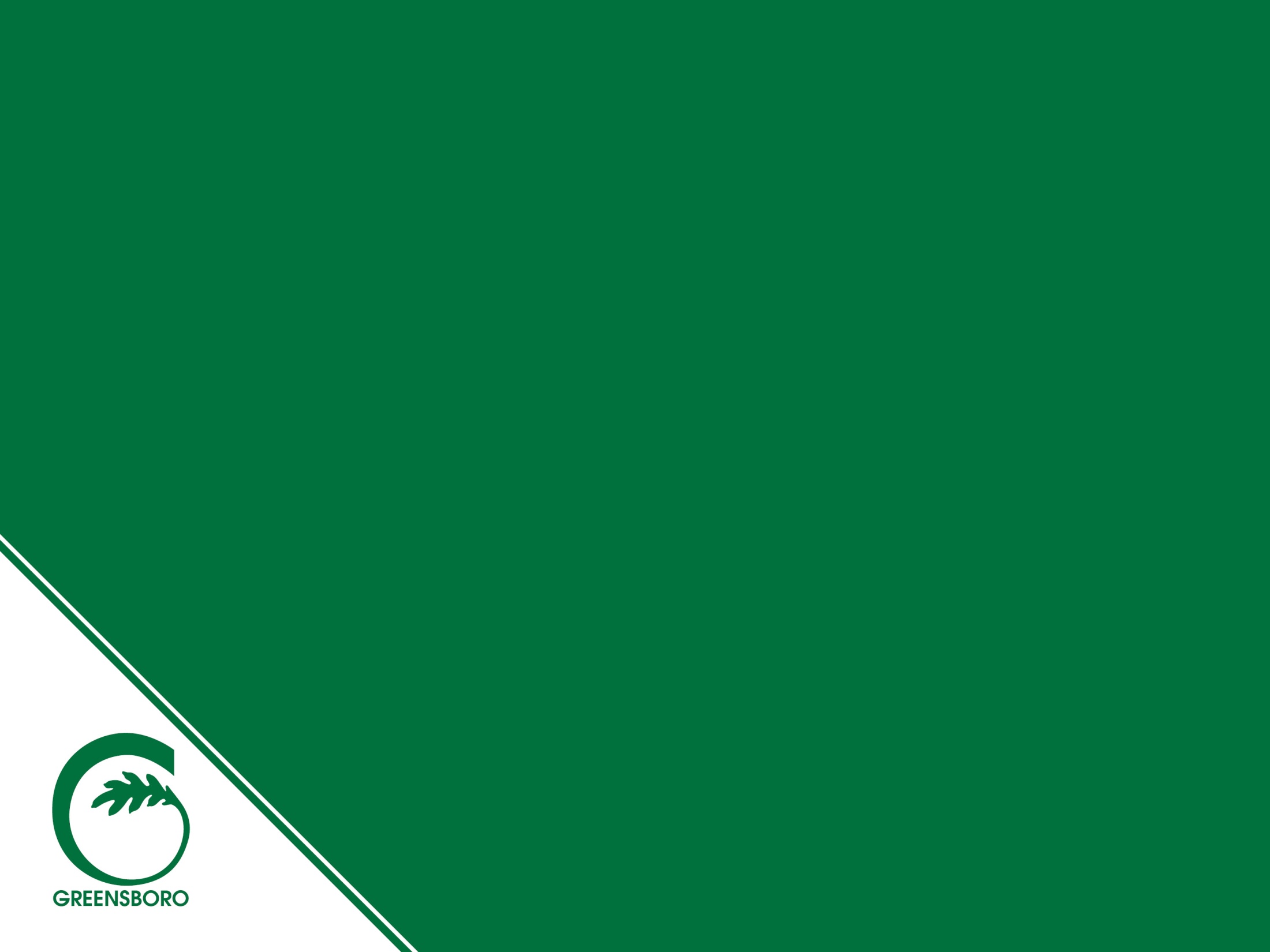 Neighborhood Development Department

Community Improvement Division
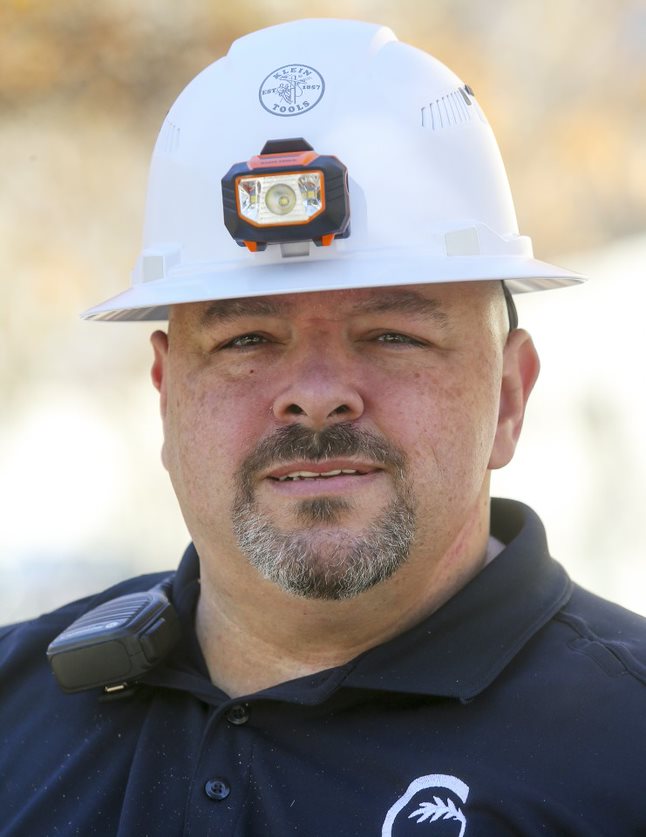 Troy D Powell, MPA, CZO 
Division Manager
1
Outline
Risk of Health vs. Routine Repairs
Owner and Occupant Responsibilities
When to Call Code Enforcement
What is Condemnation? 
Why Maintain Your Property Inside and Outside?
Property Self-Inspection
Tenants Working Together
How to Report a Violation
What to Expect in the Enforcement Process
Following Your Case Progress
Emergency Housing Assistance
2
RISK TO HEALTH OF OCCUPANTS
Risk to Health vs. Routine Repairs
Structurally Sound Building

No Hot Water, No Heat

Leaky Roof, Open Ceiling

Operable Plumbing

Safe Electrical System

Operable Heating System
ROUTINE REPAIRS
Changing Air Filters
Dripping Faucets
Running Toilets
Small Holes in the Carpet
3
Owner Responsibilities
City Ordinance Sec. 11-8
Owners Required to Repair in 48 Hours of Notification

Repair Broken, Burst, Frozen, Inoperable Plumbing Pipe or Fixtures

Repair any Exposed or Unsafe Wiring

Repair or Replace Unsafe or Dangerous Cooking or Heating Equipment Provided by Owner

Repair or Replace Fuel Storage Tanks or Supply Lines Leaking, Improperly Supported or Dangerous
4
Occupant Responsibilities
City Ordinance Sec. 11-9
Occupant Required to Repair in 48 Hrs of Notification

Keep Apartment in a Clean and Sanitary Condition

Keep All Plumbing and Fixtures Clean and Sanitary

Exterminate if Owner provided an Adequate Rodent-Proof Building and Only One Apartment Affected. 

Dispose of Garbage in Approved Receptacles

No Furniture, Auto Parts, Junk, or Materials stored on premises that cause fire hazard or endangers health
5
Occupant Responsibilities
City Ordinance Sec. 11-9
Occupant Required to Repair in 48 Hrs of Notification

Maintain Fuel Storage Tanks in a Safe Condition

Not Occupy Unit without Water & Sewer Service Operable

Not Place in Structure any oil or gas fired portable or nonvented cook stove or heater

Not place on the Premises any Heating or Cooking unit Constituting a Serious Fire Hazard

Not Cause Damage to the Unit to Make Unit Unfit

Maintain Utilities when in Occupants Name
6
When to Call Code Enforcement
Unfit for Human Habitation, City Ordinance 11-10
Any Violation of Owner Responsibilities

Interior Walls Leaning, Buckling, Failing

Supports of Structure Damage or Deterioration

Floors or Roofs with Improperly Distributed Loads

Damage by Fire, Wind, Other Rendering an Unsafe Building

Dilapidation, Decay, Unsanitary Conditions or Disrepair
7
When to Call Code Enforcement
Unfit for Human Habitation, City Ordinance 11-10
Inadequate facilities for Egress in case of Fire or Panic

Defects Increasing Fire, Accident or Calamity Hazards

No Adequate Ventilation, Light, Heating, or Sanitary

No Proper Electrical, Heating, Plumbing Facilities

Any of These Conditions Can Result in Civil Penalties and Condemnation. 
Condemnation Can Happen Sooner if a Threat to Occupants or the Public Safety
8
What is Condemnation?
Temporarily or Permanently Protecting Occupants or the Public from an Unsafe or Hazardous Condition.

Any of the Conditions of City Ordinance Sections 11-8, 11-9, 11-10 can Result in Civil Penalties and Condemnation

Condemnation can Occur sooner depending on the Threat to Occupants, the Public, or Failure to Comply with Order.

Condemnation means the Owner can’t Rent, Advertise for Rent, or Allow Anyone to Remain in the Structure Until all Violations are Corrected.
9
Why Maintain Your Property Inside and Outside
Reducing the likelihood of code violations or complaints filed against you 

Preventing further deterioration of your property 

Saving money in repairs later 

Improving your family’s quality of life 

Reducing crime
10
Property Self-Inspection
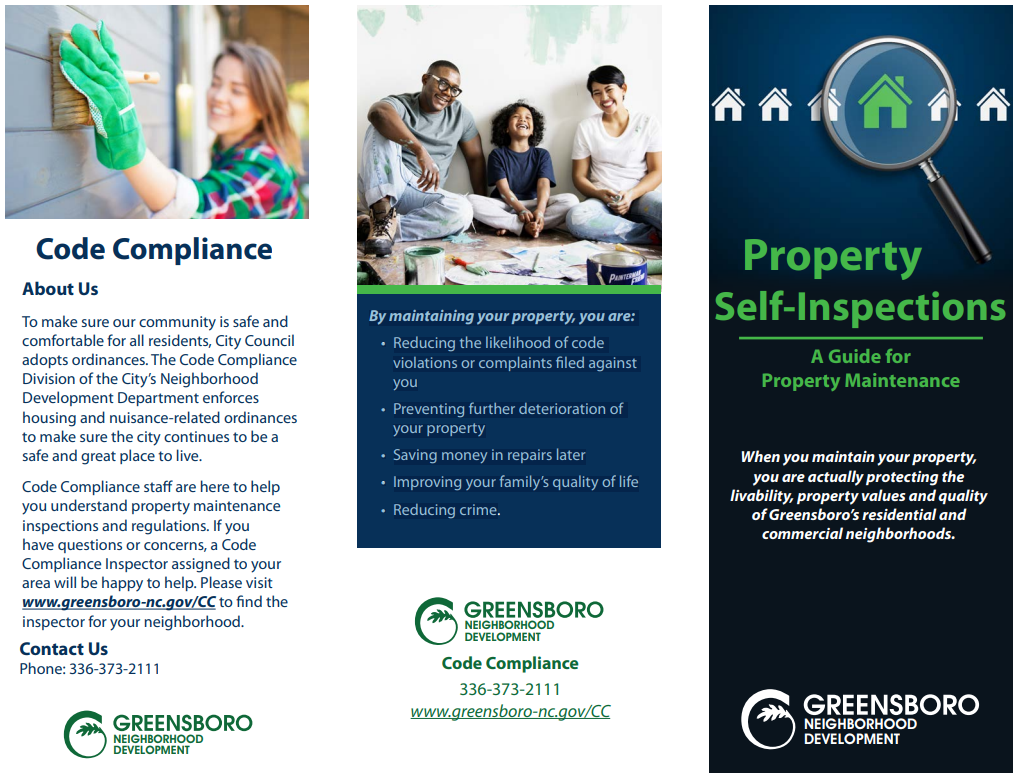 11
Property Self-Inspection
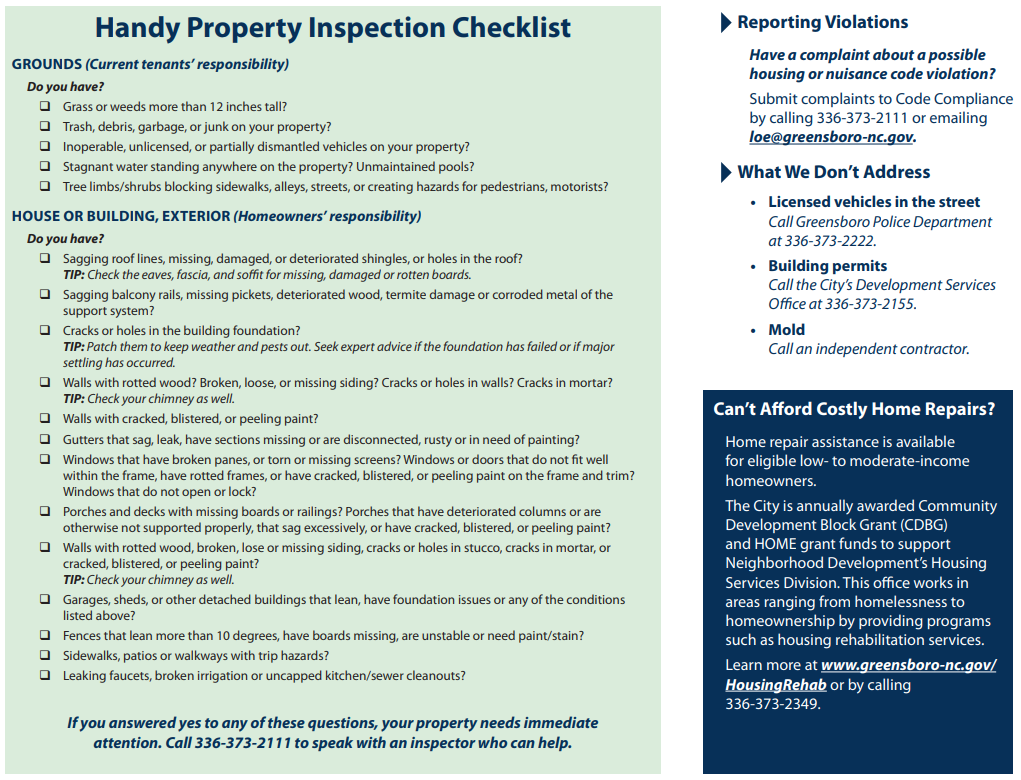 12
Tenants Working Together
Apartments in a Neglected Property Share Violations
Busted Windows, No Insect Screens
Plumbing, Electrical, Heating Issues
Doors Don’t Shut Easily, Door Jambs are Broken
Infestation of Multiple Apartment Units
Exterior of Property is not Maintained or Sanitary
Petition for a Housing Inspection
Unique Knowledge of Interior Conditions by 5 Citizens
Report Information Collectively to Code Compliance
Inspectors will Conduct Coordinated Inspections
13
How to Report a Violation
Contact the City Call Center at 336-373-CITY (2489)

Contact Code Compliance at 336-373-2111

Online Complaint Form www.greensboro-nc.gov/cc 

E-mail Complaint to LOE@greensboro-nc.gov

What We Don’t Address: 
Building Permits (Development Services)

Mold (Contact an Independent Contractor)

Home Owners Association Agreements (Contact Attorney)
14
Now That You Reported a Violation? 
What to Expect
Initial Inspection (1/5 Rule)

Request Case Number, Inspector Name, and Phone

Administrative Hearing with Inspector

Issuance of Order to Repair or Demolish (50% Tax Rule)

Performance Period Monitoring for Compliance

Civil Penalty Issuance to Encourage Continued Compliance

Condemnation of Dwelling Unit

Ordinance Adoption by the Housing Commission
15
How to Follow Case Progress
Access the Public Code Compliance Portal
Go to www.greensboro-nc.gov/cc
Select “Status of Code Cases
Place a Check Mark in “Active” for “Case Status”
Upper Right on Map, Click Magnifying Glass
Enter Case Number or Your Address
Select “Report 1” or “Report 2” for your Case
When the Inspector Updates the File it Updates Overnight on this Portal 
Call 336-373-2660 or Case Officer if No Progress
16
Emergency Housing Assistance
www.greensboro-nc.gov/nd
Resources for Emergency Assistance
Homeless or Will be in 72 Hours (Homeless Prevention) 
Coordinated Entry 336-553-2716
www.guilfordcoc.org 
Resource Guide 
Greensboro Housing Coalition (ETAP)
ND Housing Services Emergency Repair
17
Any Questions
CONTACT INFORMATION
Troy D Powell, Division Manager
336-373-2208
Troy.Powell@Greensboro-NC.Gov

CONNECT WITH YOUR INSPECTOR
Admin Office 336-373-2111
Admin Supervisor 336-373-2660
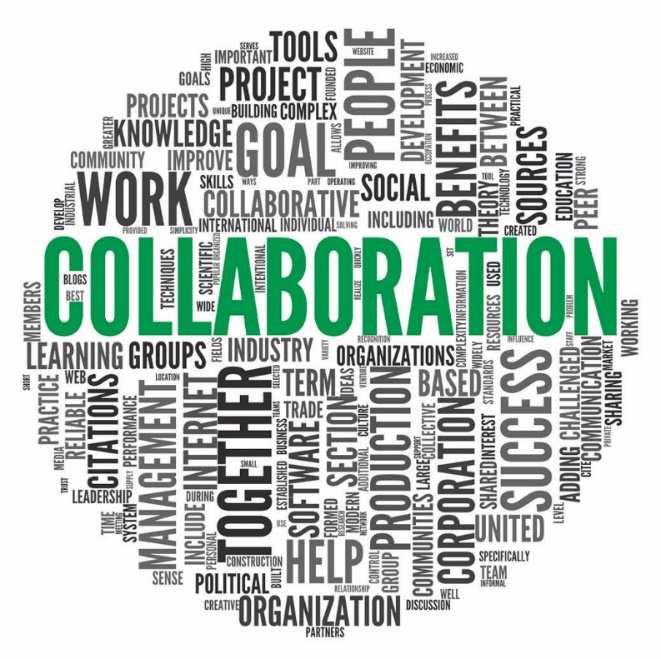 18